Sep 06: Introduction
Sep 13: Its Nature
Sep 20:  Its Standard of Authority
Sep 27:  False Standards (1)
Oct 04:  False Standards (2)
Oct 11:  Applying the Standard (1)
Oct 18:  Applying the Standard (2)
Oct 25:  Local Organization (1)
Nov 01:  Local Organization (2)
Nov 08:  Local Organization (3)
Nov 15:  Nature of Worship
Nov 22:  ***No Class***
Nov 29:  Elements of Worship
Dec 06:  Its Work of Edification
Dec 13:  Its Work of Evangelism
Dec 20:  Its Work of Benevolence
Dec 27:  ***No Class***
Jan 03:  ***No Class***
CURRICULUM
[Speaker Notes: You’ll recall from two weeks ago, that we proved that God intended that His will be written down for future generations to be able to for understanding what He would have us to do and who He would have us to be. Jesus prayed for unity amongst all believers in John 17, and if we could all just sit down together and read His work and decide to listen to it alone, come what may, unity would be possible and this world would be stronger for it. 

But it’s not that easy, because as we studied last week, there are false standards of authority that get in the way of God’s standard of authority.]
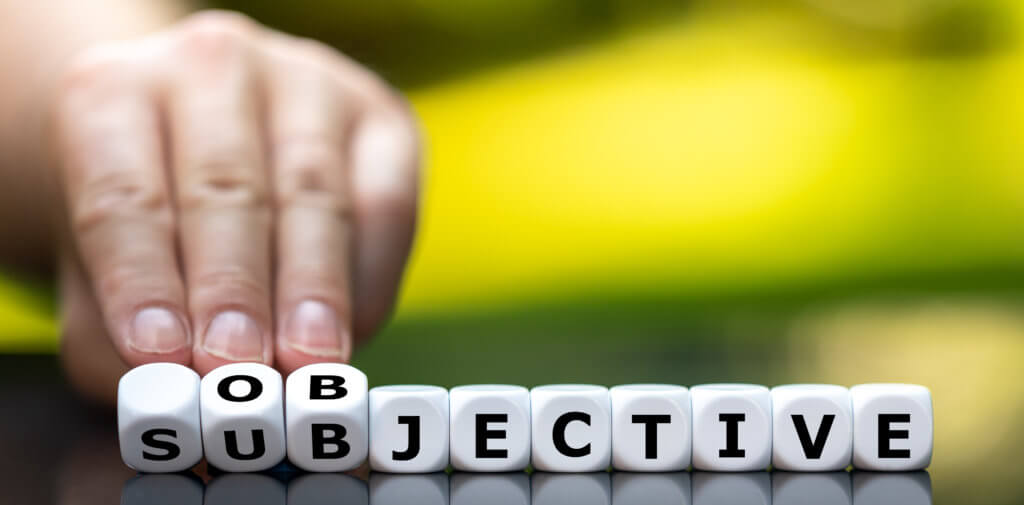 [Speaker Notes: And these false standards of authority can be divided into two categories. Objective – this is when we look outside ourselves for authority for what we should do and why we should do it. And last week we talked about the OT, majority rule, parents, elders, preachers, creed/traditions, and the government. We could add “friends” to this list, or boyfriends/girlfriends, etc. All of these are authorities outside of self that can get in the way of just listening to God’s word and doing what it says. And I mentioned that many will “amen” these principles until it personally affects them only to end up folding like a cheap suit. Because this is not a religious problem, it is a people problem.

But this is only half the puzzle, because in addition to false objective standards of authority, there are also subjective standards of authority, and this is when we look inside ourselves and there are many things within us that can distract us from total, unfettered allegiance to Jesus Christ.]
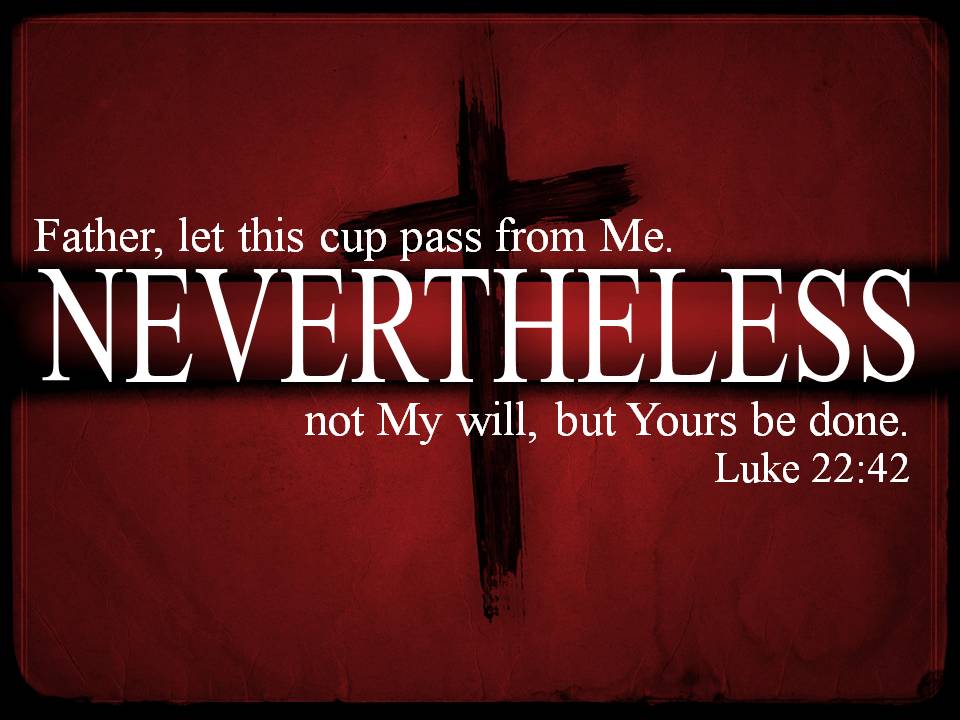 [Speaker Notes: Our theme verse is in Matt 26, when moments before His arrest and betrayal, what Jesus is about to undergo for mankind is weighing heavily upon Him:

Matt 26:38-39 – “Then He said to [the Apostles], ‘My soul is deeply grieved, to the point of death; remain here and keep watch with Me.’ And He went a little beyond them, and fell on His face and prayed, saying, ‘My Father, if it is possible, let this cup pass from Me; yet not as I will, but as You will’”.

That’s the key – this is not about what we know. “Knowing” is part of the process, but what brings us into submission is the “will” to do God’s bidding no matter the cost. And Jesus can relate to us in the struggle, as we see in this verse. But despite how weak He had become, in the end He still said, “yet not as I will, but as You will.” And He needs to become our model.

PRAYER]
Subjective Standards
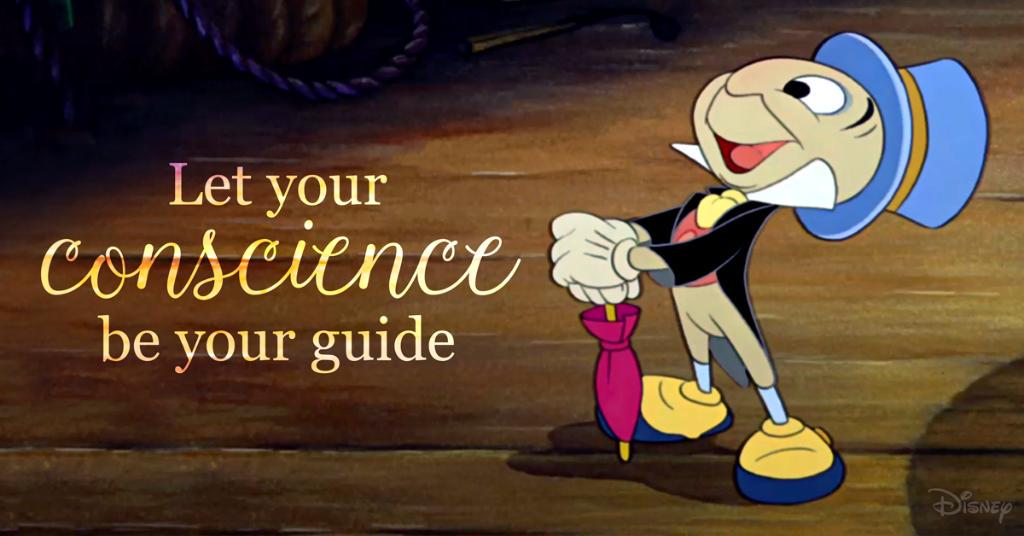 Conscience
Acts 23:1 – “Paul, looking intently at the Council, said, ‘Brethren, I have lived my life with a perfectly good conscience before God up to this day.’”
[Speaker Notes: Now, in truth, most of these false, objective standards of authority that we looked at last week are merely symptoms rather than causes. I would suggest that was is actually going on behind the curtains to the majority if not all of those are these “subjective”, false standards of authority. 

(CLICK) “Let your conscience be your guide” was made popular by the movie Pinocchio I think. Should our conscience always be our guide? (CLICK) Consider what Paul said in Acts 23:1 – “Paul, looking intently at the Council, said, ‘Brethren, I have lived my life with a perfectly good conscience before God up to this day.’”

Think about what he’s saying. While he was ravaging and persecuting the church and dragging off men and women from their houses and putting them in prison and breathing threats and murder against the Lord’s people, Paul says he was acting in good conscience. Was this true? Yes, because he thought it was right. But then when Jesus appeared to him on the road to Damascus, he realized he was wrong. And what this tells us is that while the conscience can be a great gift from God when it is used properly, like all things God has given for our good, it is possible for us to abuse it. Our conscience must be in line with NT teaching. Only then can it be a true guide.]
Subjective Standards
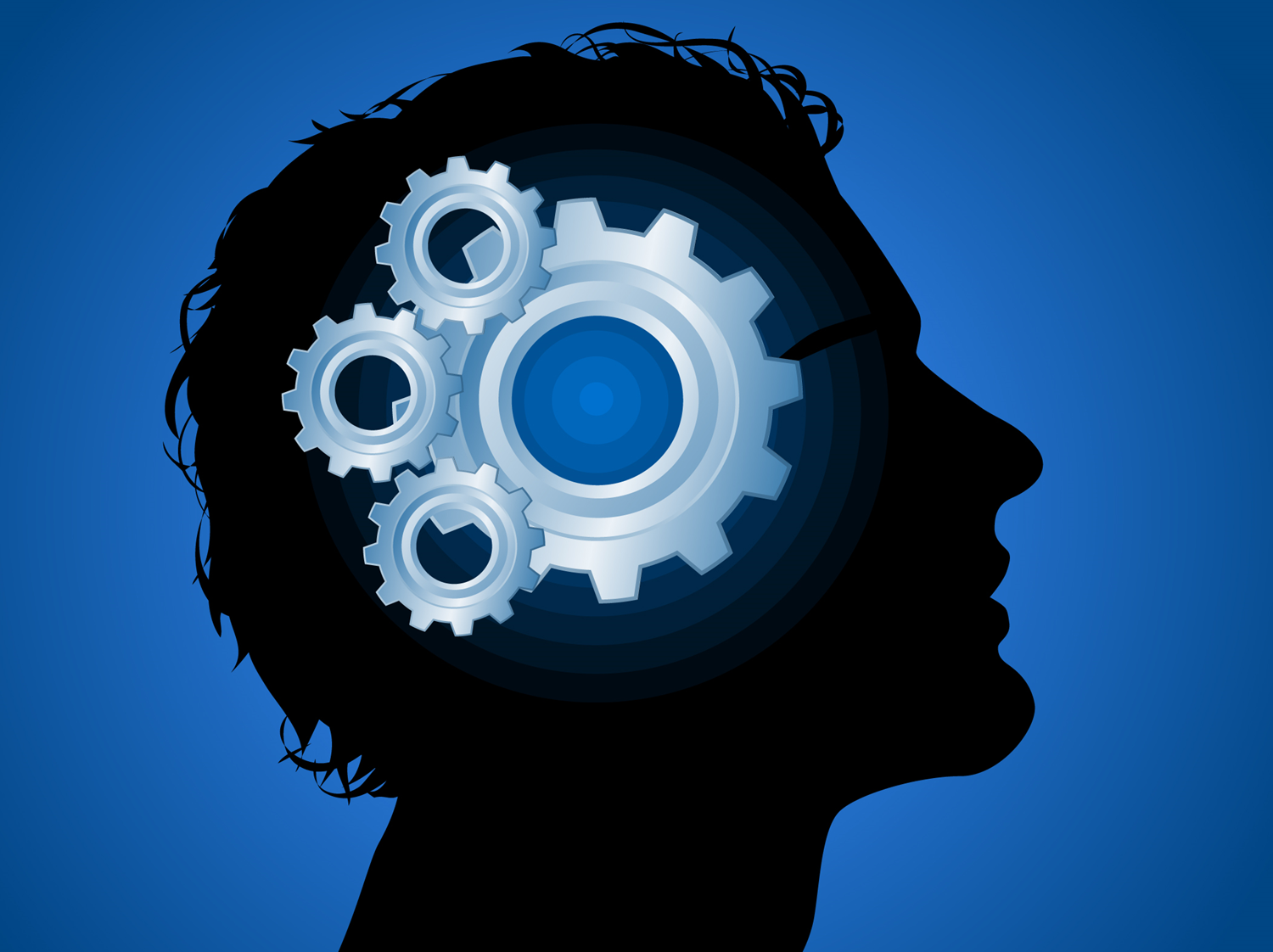 Conscience
Human Wisdom
Isa 55:8-9 – “8For My thoughts are not your thoughts, nor are your ways My ways,” declares the Lord. “9For as the heavens are higher than the earth, so are My ways higher than your ways and My thoughts than your thoughts.”
[Speaker Notes: Many believe they can argue their way through right and wrong through their own human wisdom and opinions. (CLICK) But consider Isa 55:8-9 – “’For My thoughts are not your thoughts, nor are your ways My ways’, declares the Lord. ‘For as the heavens are higher than the earth, so are My ways higher than your ways and My thoughts than your thoughts’”

Case in point was a debate I once saw between an atheist and a creationist in which the atheist argued that human bodies are out of date: need wheels for legs, zippers for replacing organs, eyes in the back of the head, standing on two feet leads to back problems. But the creationist responded that if God put zippers in the body for replacing organs, imagine what little boys would stick in those zippers? This atheist was a very intelligent and highly educated person, but his design of a human would have been far inferior to what God has designed. And if we could just see the superiority of God’s physical creation to anything we’d produce, then surely the superiority of God’s spiritual arrangements should be recognized above anything we come up with. But many who respect God’s wisdom in nature do not respect His wisdom in spiritual areas; they think they can make improvements or modifications on what God has given us. It doesn’t matter how smart we are, God is smarter; He knows what He’s doing. Our smarts needs to align up w/God’s smarts in the NT.]
Subjective Standards
Conscience
Human Wisdom
Feelings
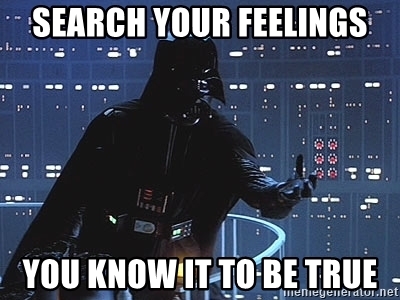 Prov 14:12 – “There is a way which seems right to a man, but its end is the way of death.”

Prov 28:26 – “He who trusts in his own heart is a fool, but he who walks wisely will be delivered.”

Jer 17:9 – “The heart is more deceitful than all else and is desperately sick; who can understand it?”
[Speaker Notes: “Feelings” is one of the most popular false standards of authority there is. “If it feels right, if it makes me feel good, if I like it, if it entertains”. This is a standard pushed by our culture, as every Hallmark movie bears witness to. Darth Vader told Luke Skywalker, “Search your feelings, you know it to be true”. 

But basing “right and wrong” on our feelings does not determine truth and it in fact can be our undoing.

(CLICK) – Prov 14:12; Prov 28:26; Jer 17:9 – nothing sets us up for a fall quite like giving into our feelings, especially because feelings change based on circumstances, God’s word does not. 

Question, does this means a person’s feelings should be disregarded? No, only that at the end of the day, the way I feel about something doesn’t make it true. 

COMMENTS]
Subjective Standards
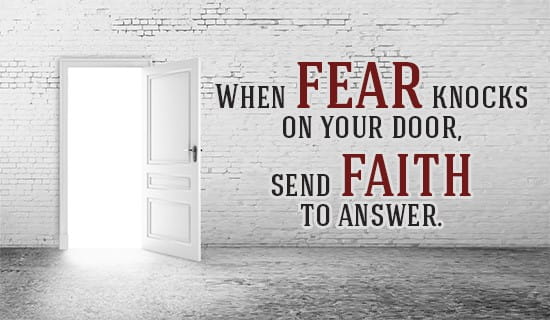 Conscience
Human Wisdom
Feelings
Fear
Heb 2:15 – “and might free those who through fear of death were subject to slavery all their lives.”

2 Cor 5:14 – “For the love of Christ controls us, having concluded this, that one died for all, therefore all died”
[Speaker Notes: “Fear” is a subjective standard of authority that will keep us from doing God’s word. Because while the word of God should constantly be on our heart, fear begins to fill our mind with every little hypothetical “what if”. So rather than being like Shadrach, Meshach, and Abed-nego who told Nebuchadnezzar, “Even if God doesn’t save us, we’re still not going to bow down to your idol”, we commonly replace the “even if” with a bunch of “what ifs”. “What if this happens, what if that happens?” 

But Jesus came to free us from fear (CLICK) – Heb 2:15 – Now, think beyond mere physical death. The truth is, there are a lot of “deaths” we fear. We fear the death of a relationship, the death of our reputation, the death of a job, the death of our money/possession, and the list goes on and on. But the solution of this is not to be fearless. The solution is to fear God so much, it makes every other fear I have negligible in comparison. But even more than that, if I love God and love people as I should, that too will make any earthly fears we have be negligible in comparison (CLICK) – 2 Cor 5:14.]
Subjective Standards
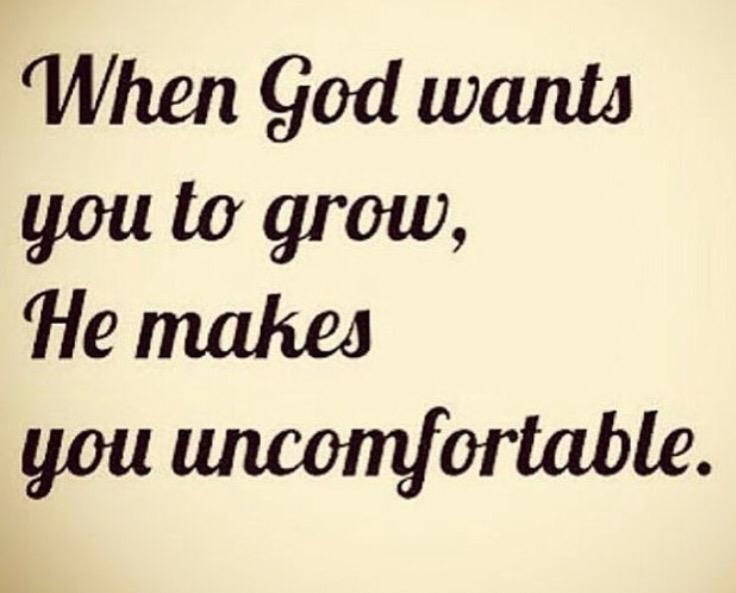 Conscience
Human Wisdom
Feelings
Fear
Personal Comfort
Matt 16:24 – “Then Jesus said to His disciples, “If anyone wishes to come after Me, he must deny himself, and take up his cross and follow Me.”
[Speaker Notes: And then how about the authority of my personal comfort? We are a comfortable people. We live in the USA, which means no matter what socioeconomic status we fall in, simply being here makes us the richest people in the world, and with opportunities galore to improve upon that status. We live in comfortable homes, sleep on comfortable beds, we drive comfortable cars, and in this comfortable building we sit on comfortable pews. In fact, we strive so hard to maintain our comfortable circumstances, making the decision to purposefully put ourselves in “uncomfortable” circumstances is getting harder by the day, so much so, that if God has clearly revealed His will concerning a matter, if circumstances make doing that uncomfortable, I might be less inclined to do it. I’ll hardly admit it. I’ll make excuses, look for a supposed loopholes or exceptions to the rule, or just not really think about it as hard as I need to, because comfort is important to a comfortable people. But there is no way we can reconcile personal comfort w/what Jesus demands (CLICK) – Matt 16:24 – I don’t know your heart, you do. But God definitely knows our heart and our motives. And that means the most uncomfortable thing to us in the world should be what God will say to me on Judgment Day if I allow personal, physical comfort to usurp His authority on spiritual matters.]
Subjective Standards
Conscience
Human Wisdom
Feelings
Fear
Personal Comfort
Desire
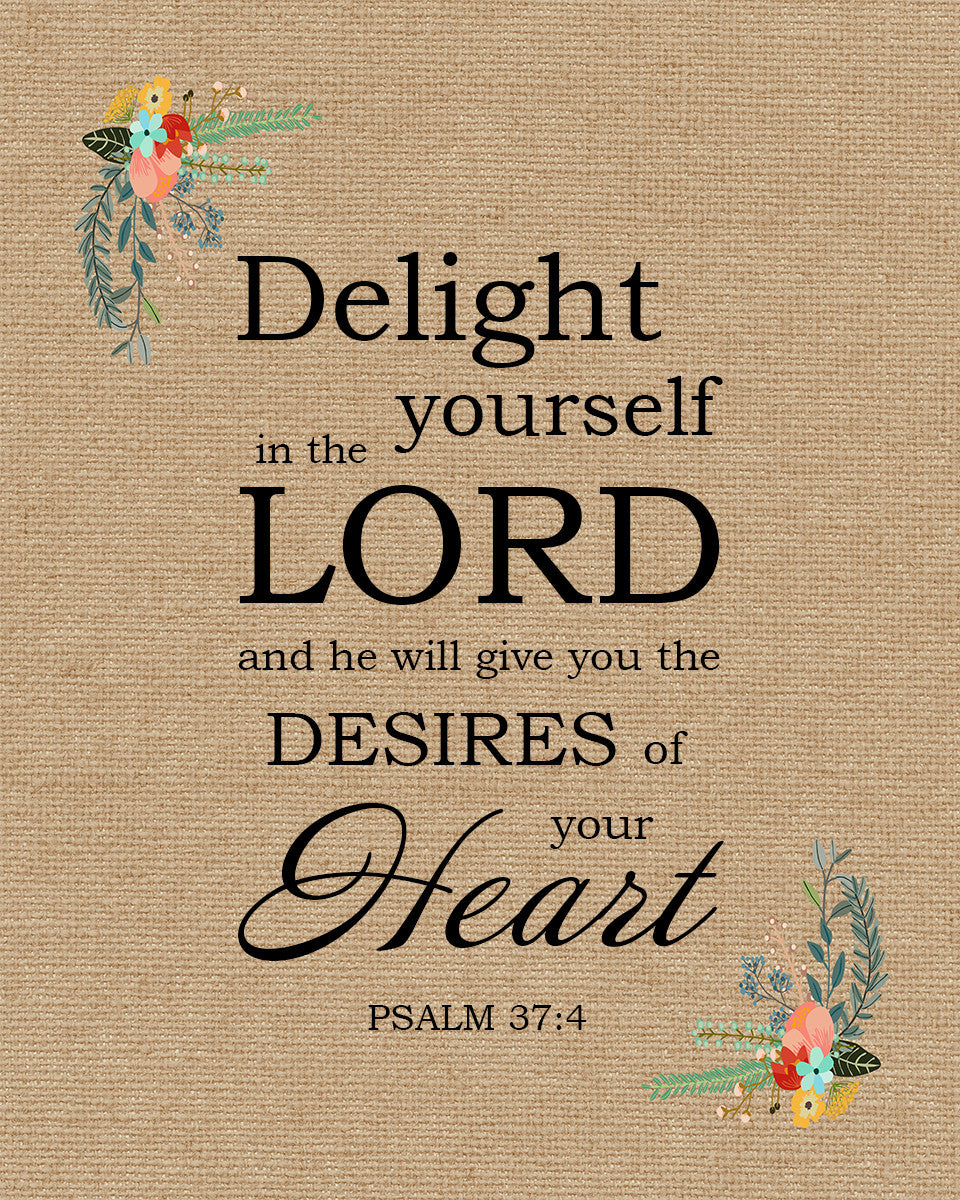 Gen 3:6 – “When the woman saw that the tree was good for food, and that it was a delight to the eyes, and that the tree was desirable to make one wise, she took from its fruit and ate; and she gave also to her husband with her, and he ate.”
[Speaker Notes: “Desire” can supplant the truth of God’s word if we let it, and this is a subjective standard of authority that has its origins all the way back in the Garden of Eden (CLICK) – Gen 3:6 – this is something we have to strenuously guard against, lest we find ourselves trying to justify our desires w/God’s word. Case in point, “God just wants me to be happy”. Even a superficial reading of the bible shows how wrong that is. “God just wants you to be happy? Even at the expense of other people that you’ll have to run over to achieve it? No matter the damage you cause others, it’s “your” personal happiness God is concerned with?” Very dangerous. Our purpose on this planet is not to fulfill our fleshly desires, it is to bring into tune our desires w/God’s desires, which ironically then becomes our desires – Psa 37:4 - “Delight yourself in the Lord; and He will give you the desires of your heart.” – Example: Solomon in 1 Kings 3.]
Subjective Standards
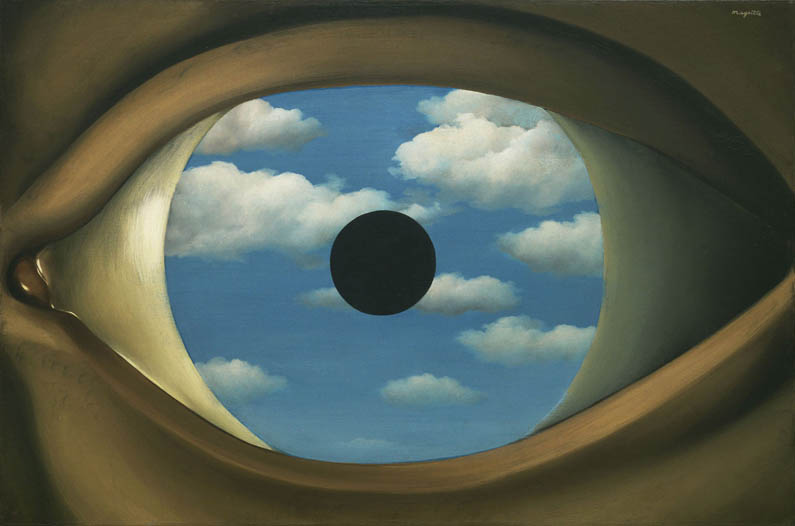 Conscience
Human Wisdom
Feelings
Fear
Personal Comfort
Desire
Dreams/Visions
Col 2:18 – “Let no one keep defrauding you of your prize by delighting in self-abasement and the worship of the angels, taking his stand on visions he has seen, inflated without cause by his fleshly mind”
[Speaker Notes: And then there are visions/dreams. If you’re ever visited by a Mormon “elder”, you can be sure he will ask you to place your hand over the book of Mormon and ask God if it is the truth. So, they will ask, “Have you asked God?” My response is always, “I sure did, and He told me it’s not the truth. In fact, the NT says the same thing and I’m not going to go against it.” (CLICK) – Col 2:18 – God would never send you a vision/dream that contradicts His revealed word. And if such a vision or dream even were to occur, how could we even know, objectively speaking, that it truly came from God rather than being demonic in origin? Remember 2 Cor 11, “Satan disguises himself as an angel of light”.]
Sep 06: Introduction
Sep 13: Its Nature
Sep 20:  Its Standard of Authority
Sep 27:  False Standards (1)
Oct 04:  False Standards (2)
Oct 11:  Applying the Standard (1)
Oct 18:  Applying the Standard (2)
Oct 25:  Local Organization (1)
Nov 01:  Local Organization (2)
Nov 08:  Local Organization (3)
Nov 15:  Nature of Worship
Nov 22:  ***No Class***
Nov 29:  Elements of Worship
Dec 06:  Its Work of Edification
Dec 13:  Its Work of Evangelism
Dec 20:  Its Work of Benevolence
Dec 27:  ***No Class***
Jan 03:  ***No Class***
CURRICULUM